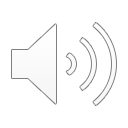 Classi Terze  - i problemi
Doc. vincenzo romano
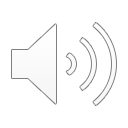 Risolviamo i problemi aritmetici
Ciao bambini, bentrovati! 
Questa è la lezione, già proposta in classe, che 
riguarda la risoluzione dei problemi di matematica. 
Seguiamo il diagramma di flusso che ci aiuta nella 
ripetizione.
Diagramma di flusso per risolvere un problema
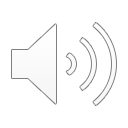 Leggere il testo del problema

Trovare i DATI (numeri), cerchiarli in rosso e scriverli.

Trovare la RICHIESTA e scriverla dopo i dati

Scrivere L’OPERAZIONE prima in riga poi in colonna
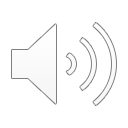 ESEGUIRE l’operazione prima in RIGA e poi in COLONNARisolvere col DIAGRAMMA A BLOCCHIScrivere la RISPOSTA
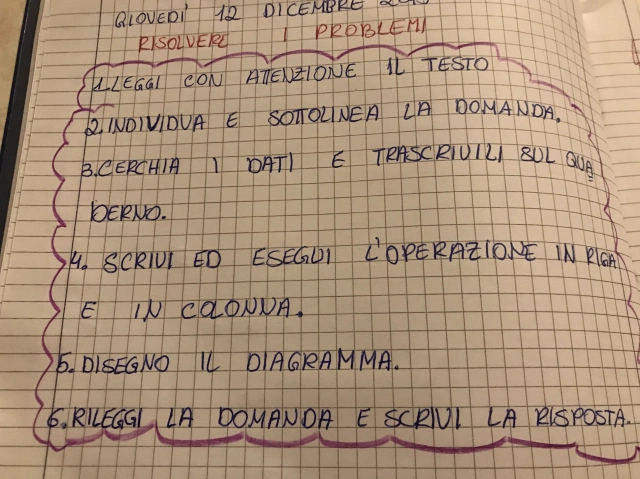 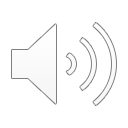 Nei problemi ci sono le cosiddette «parole chiave» che ci permettono di individuare l’operazione adatta per la risoluzione
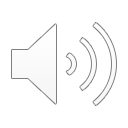 Ora bambini osserviamo questo video
Ricopiate il testo e risolvete i seguenti  problemi

Sull’autobus scolastico salgono 54 bambini. Alla prima fermata scendono 19 bambini. Quanti bambini rimangono sull’autobus?
 
In un mobilificio si producono ogni giorno 145 sedie. Quante sedie si producono in 25 giorni?
 
In una sartoria sono stati utilizzati 1087 bottoni e ne sono rimasti ancora 254. Quanti bottoni erano stati acquistati in tutto?
 
In una piccola città ci sono due scuole; la prima è frequentata da 148 alunni, la seconda da 192. Qual è la differenza?
 
 
L’album delle fotografie di Marta contiene 638 foto. Se in ogni pagina sono state posizionate 6 foto, quante pagine dell’album sono state occupate?
 
Nell’azienda agricola del signor Luigi vengono prodotte 416 bottiglie d’olio che vengono distribuite in parti uguali in 8 negozi. Quante bottiglie d’olio vengono consegnate in ogni negozio?
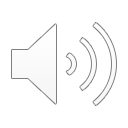